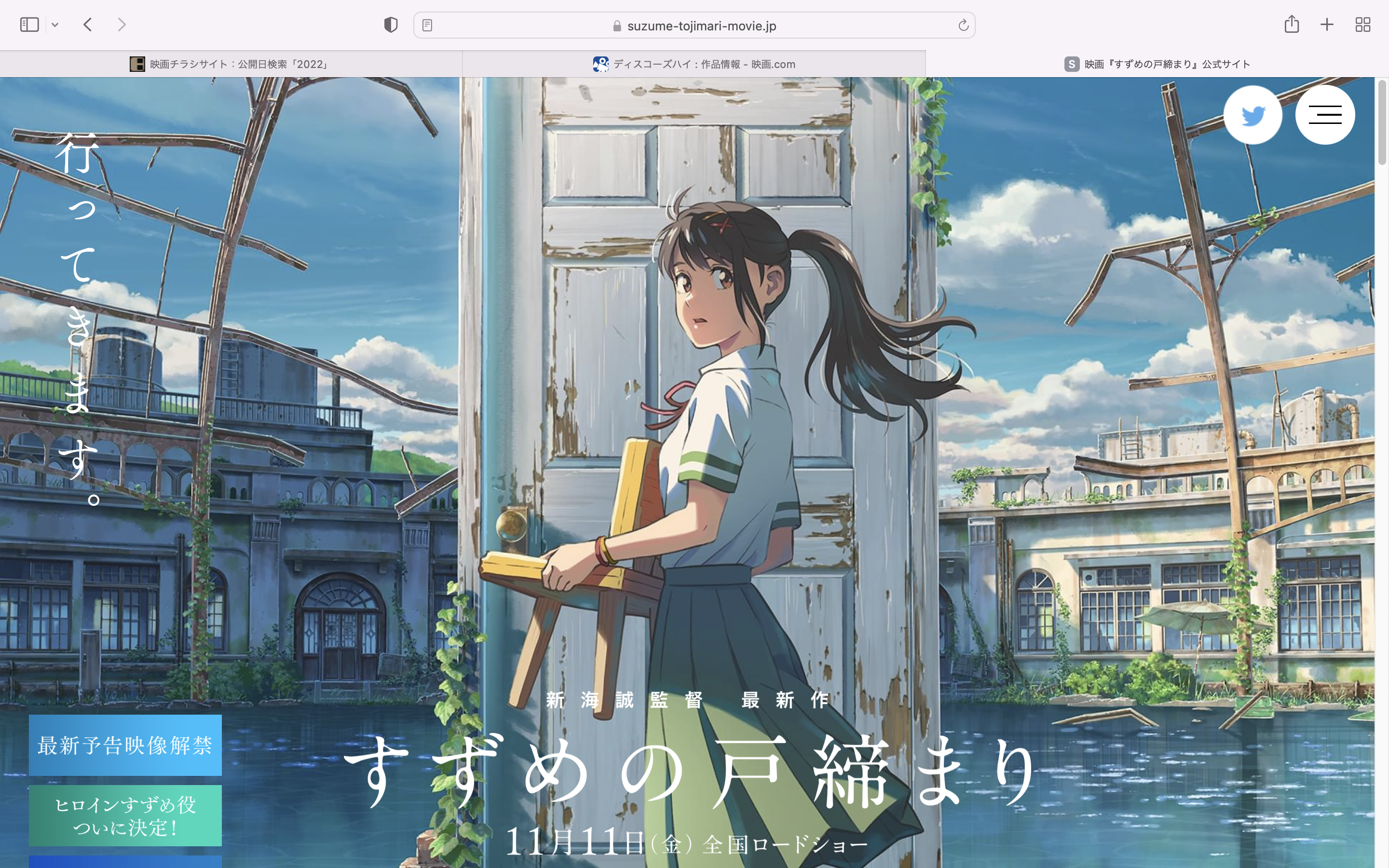 行ってきます。
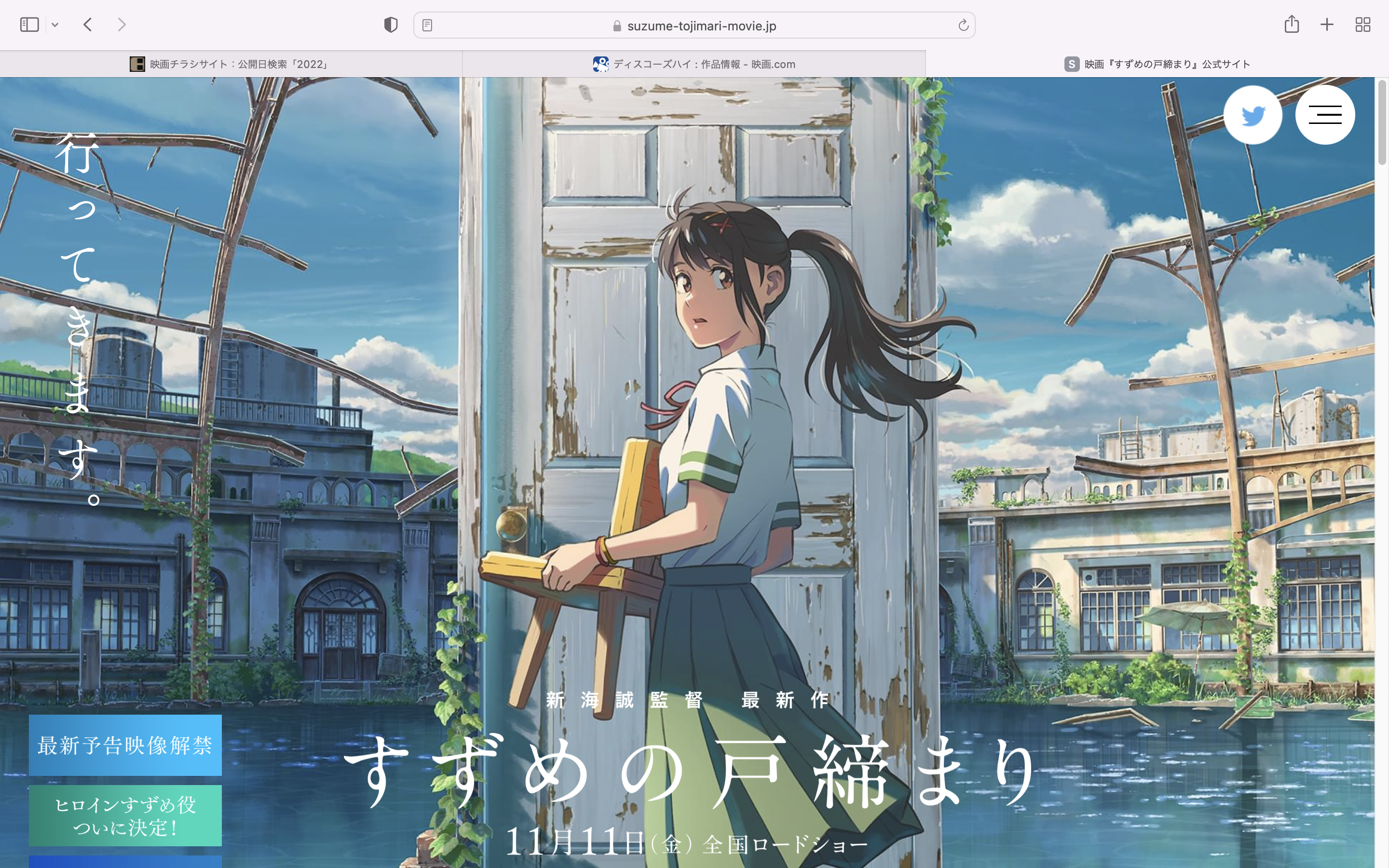 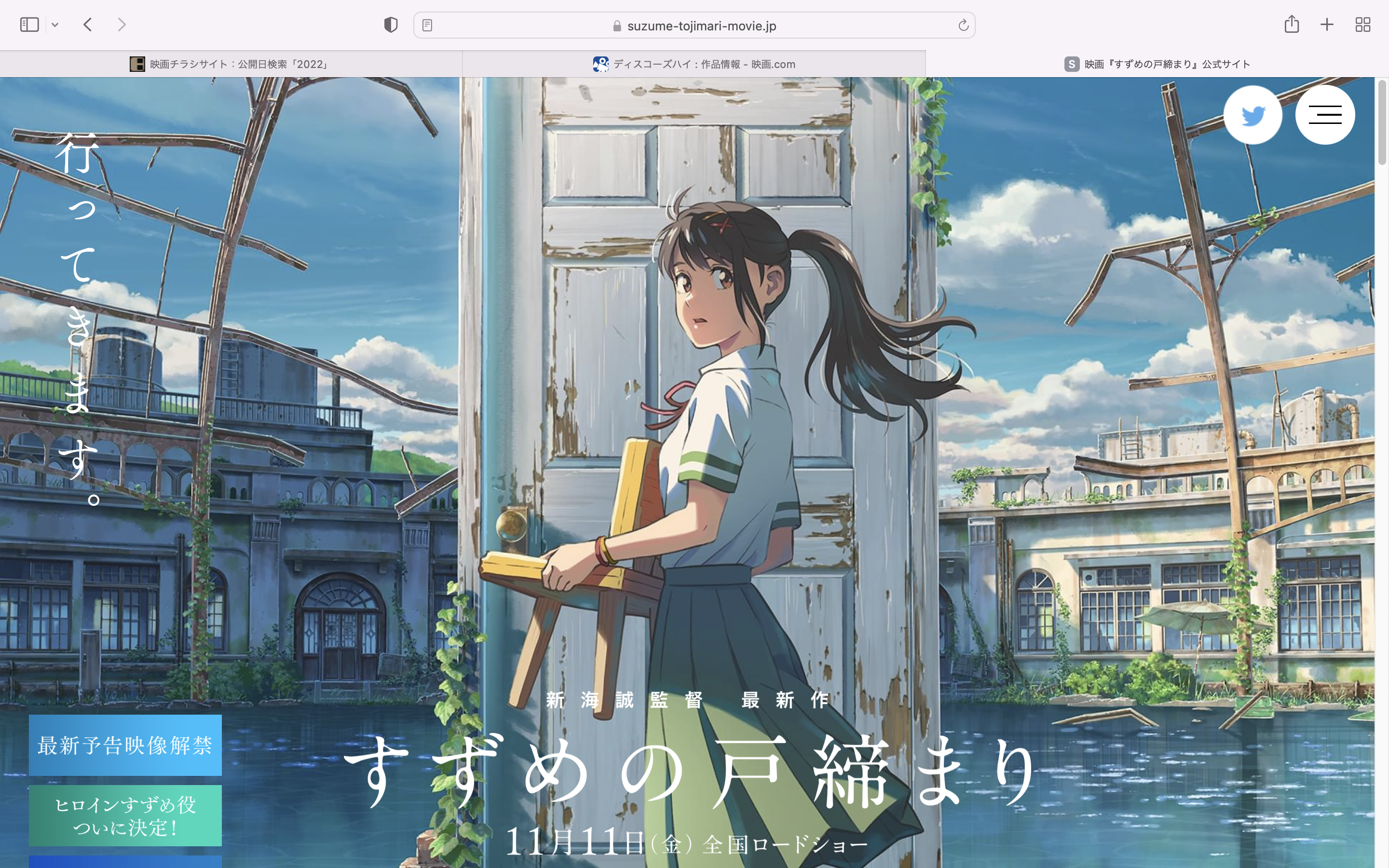 行ってきます。
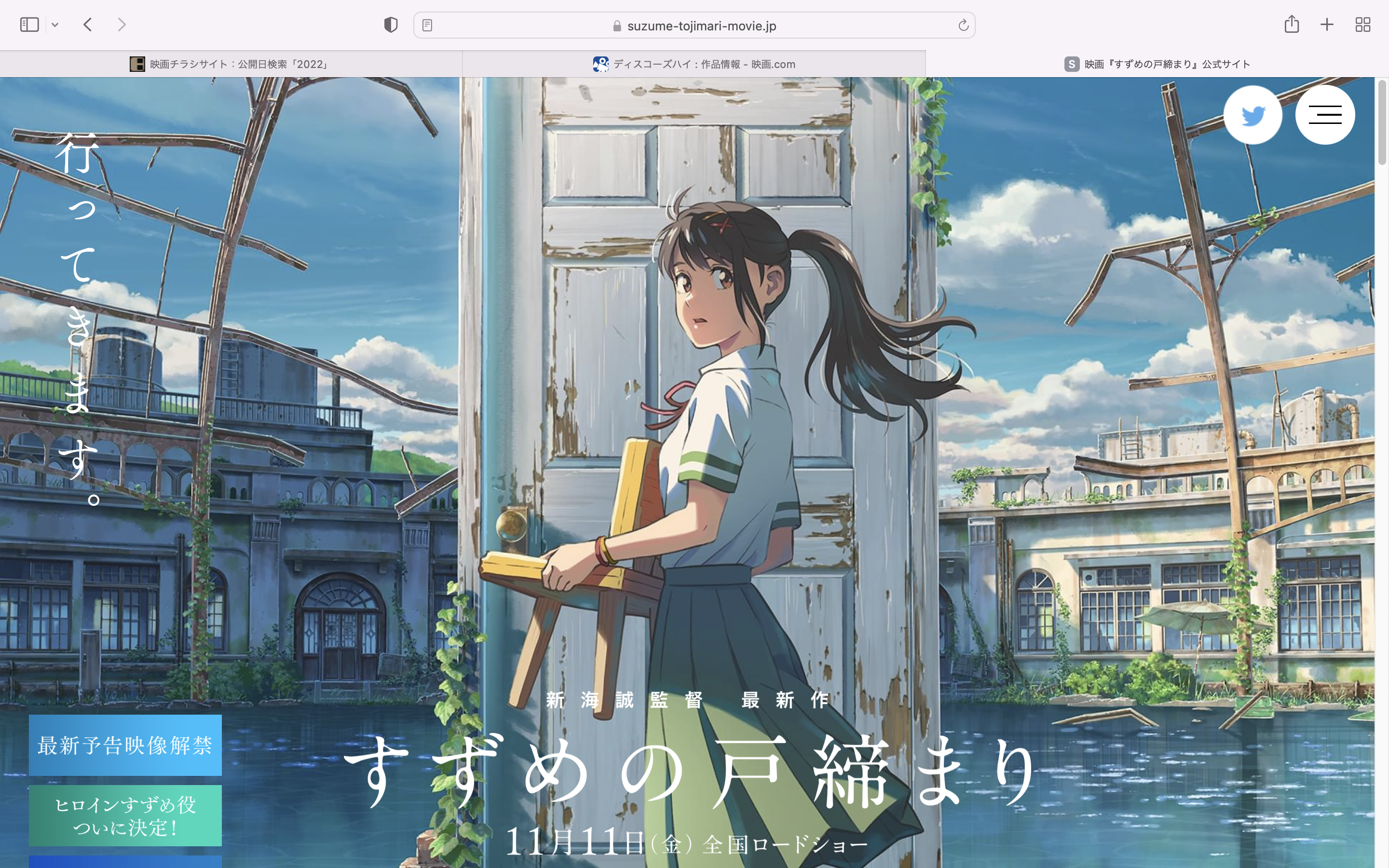 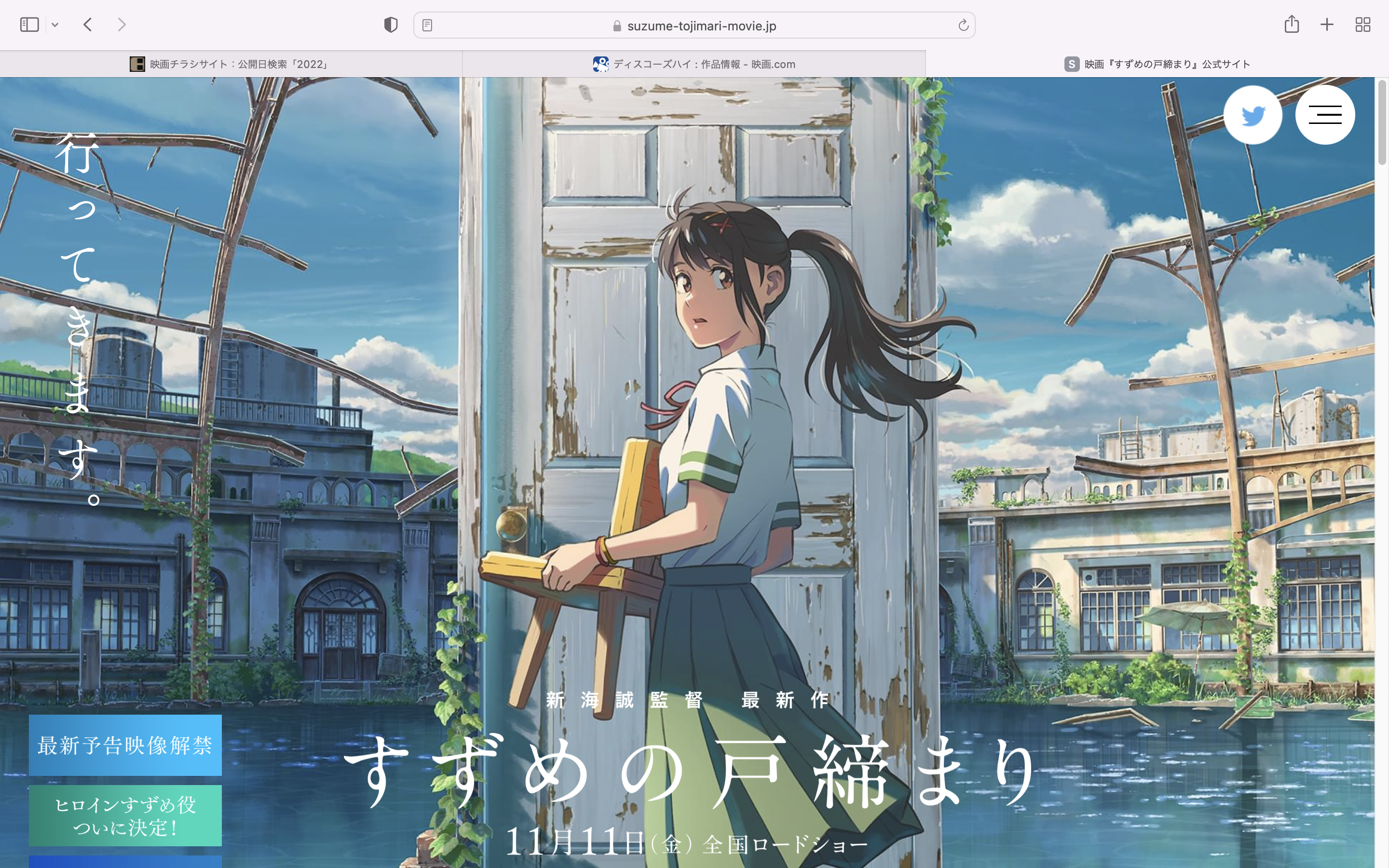 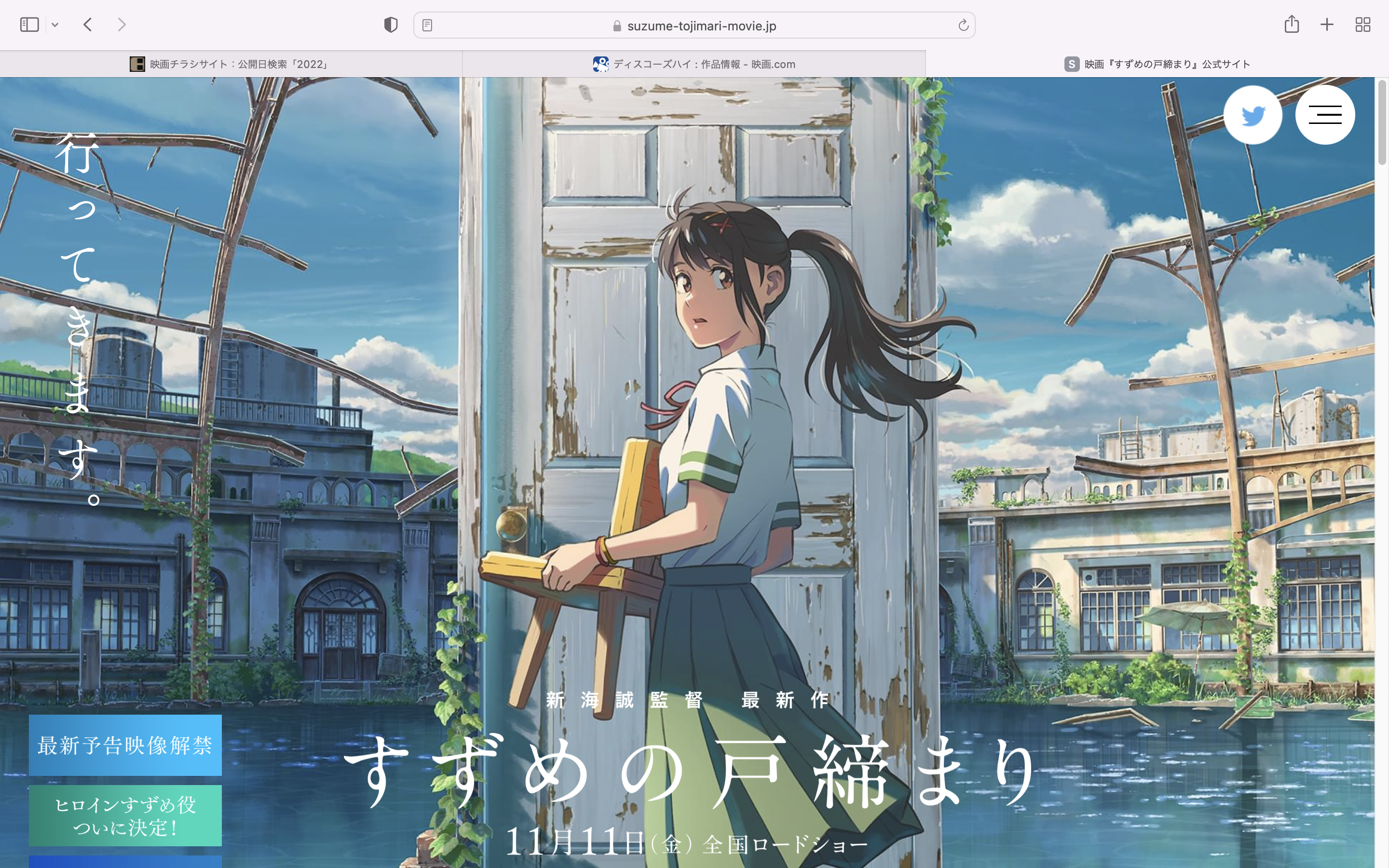 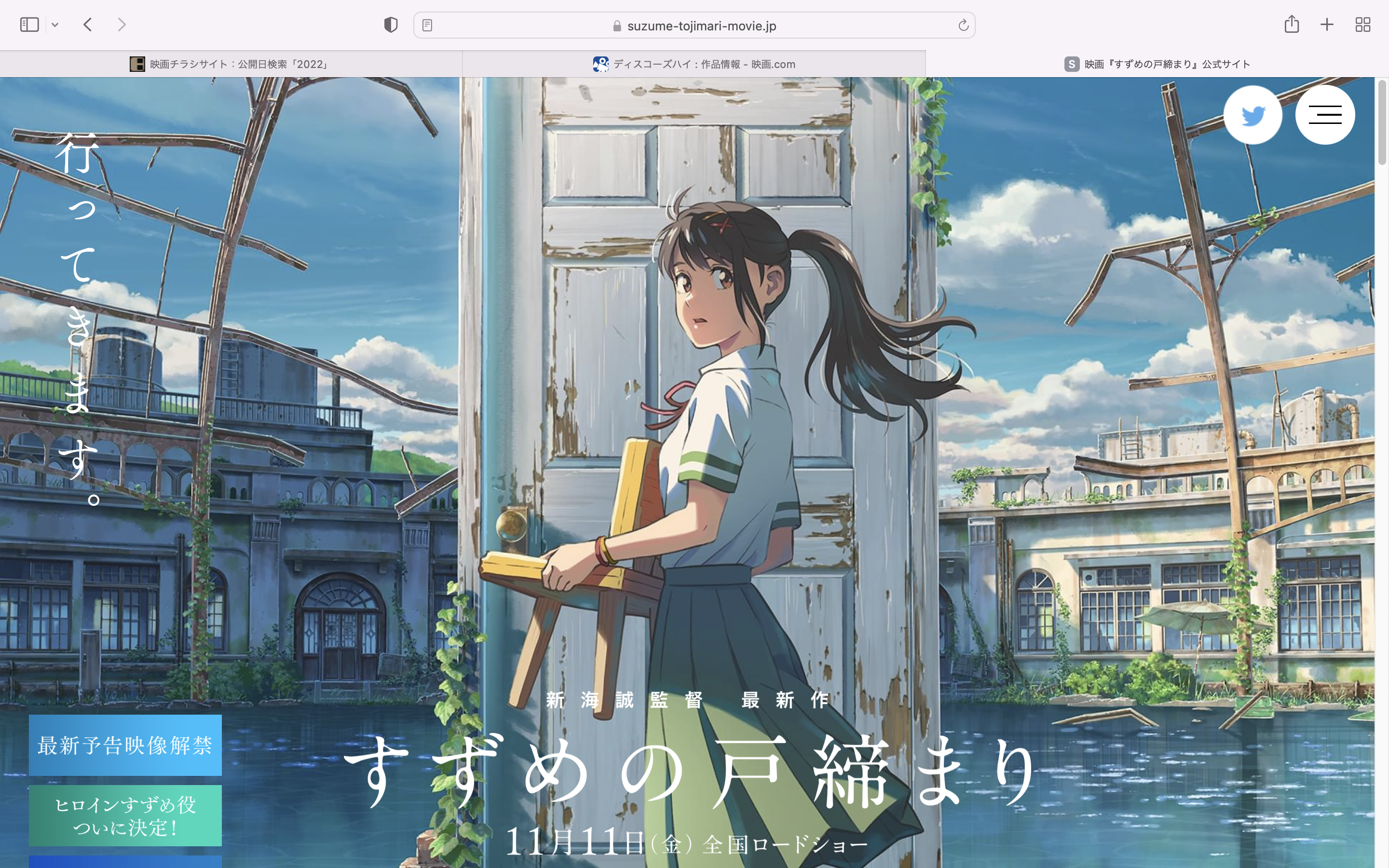 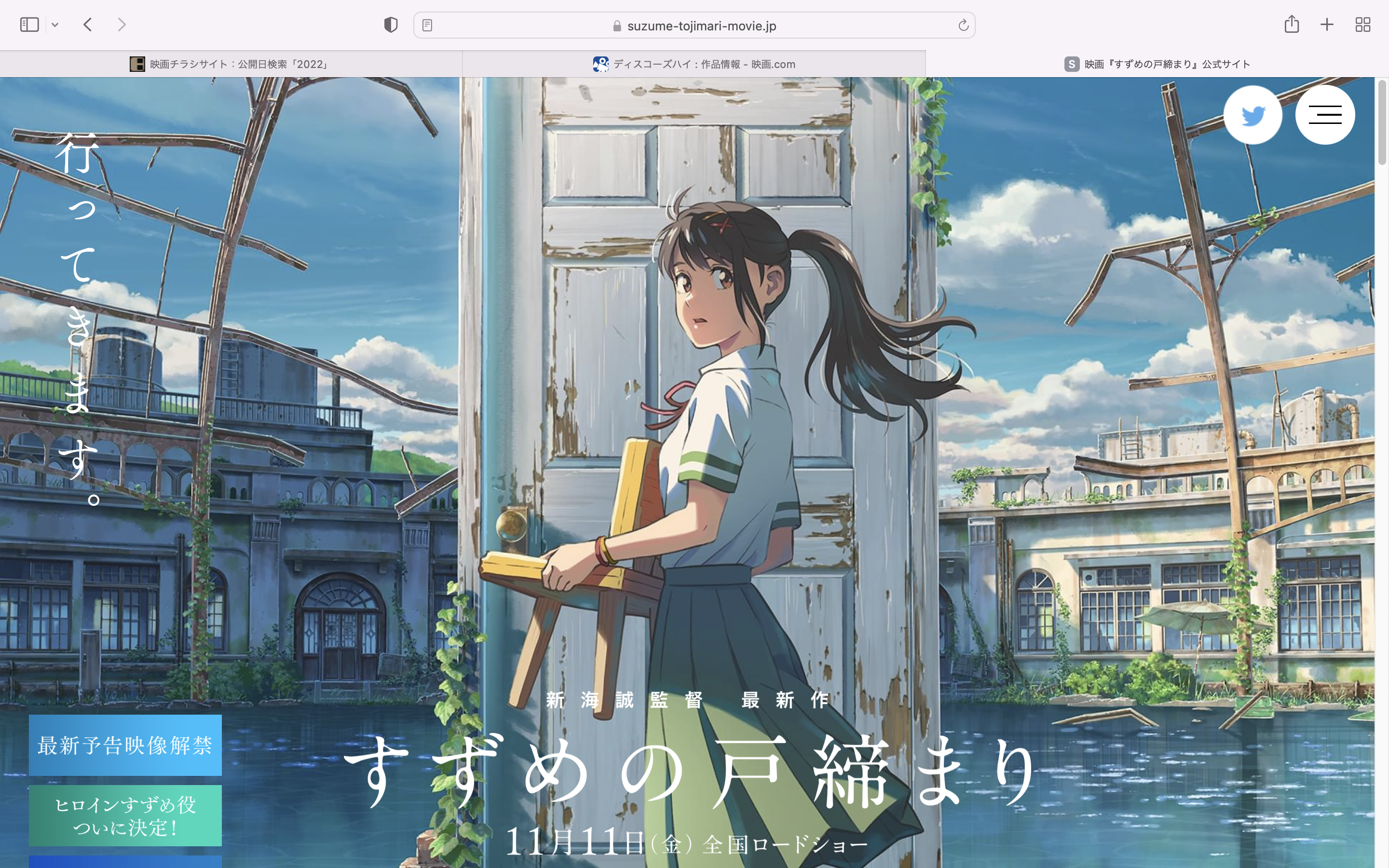 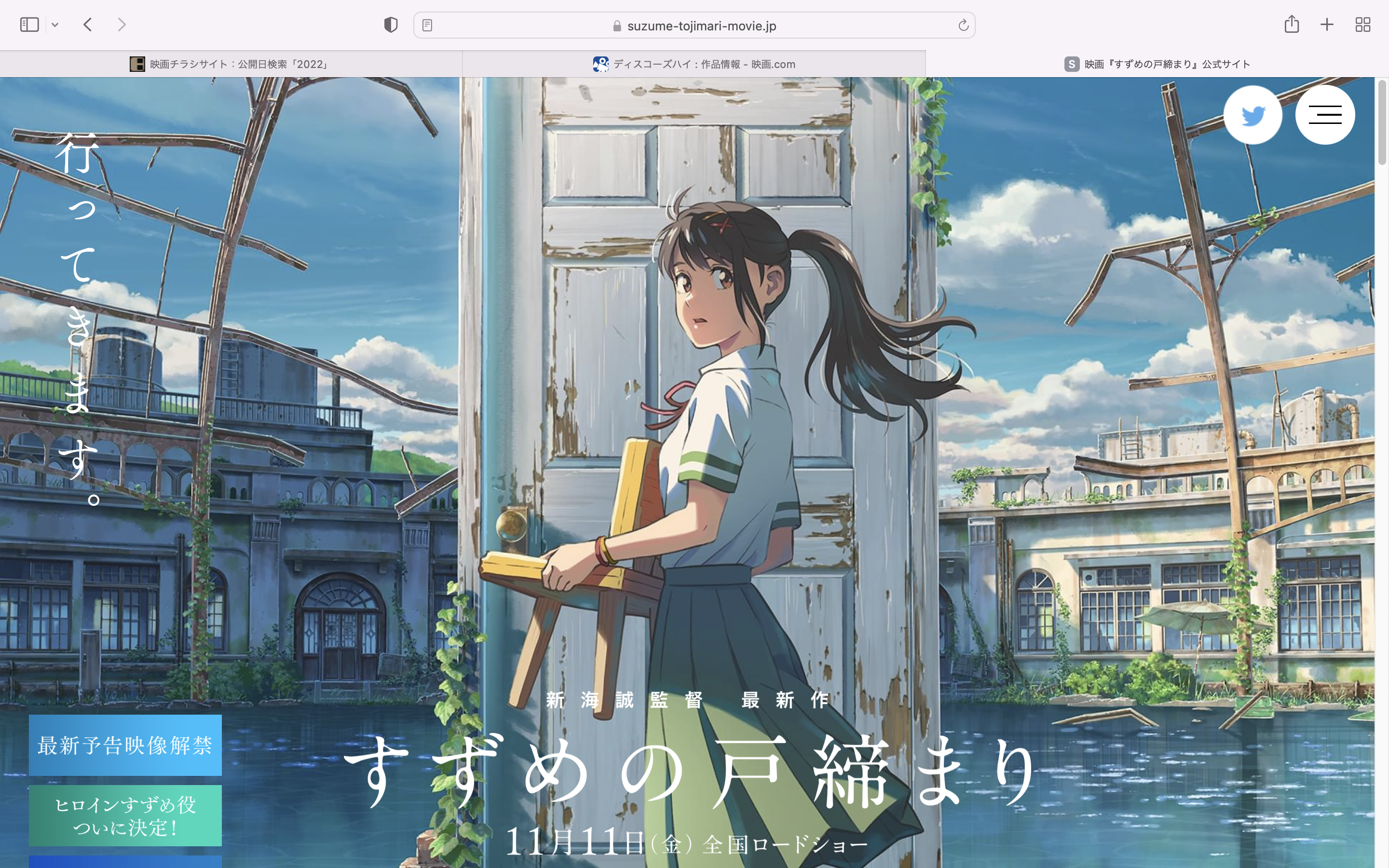 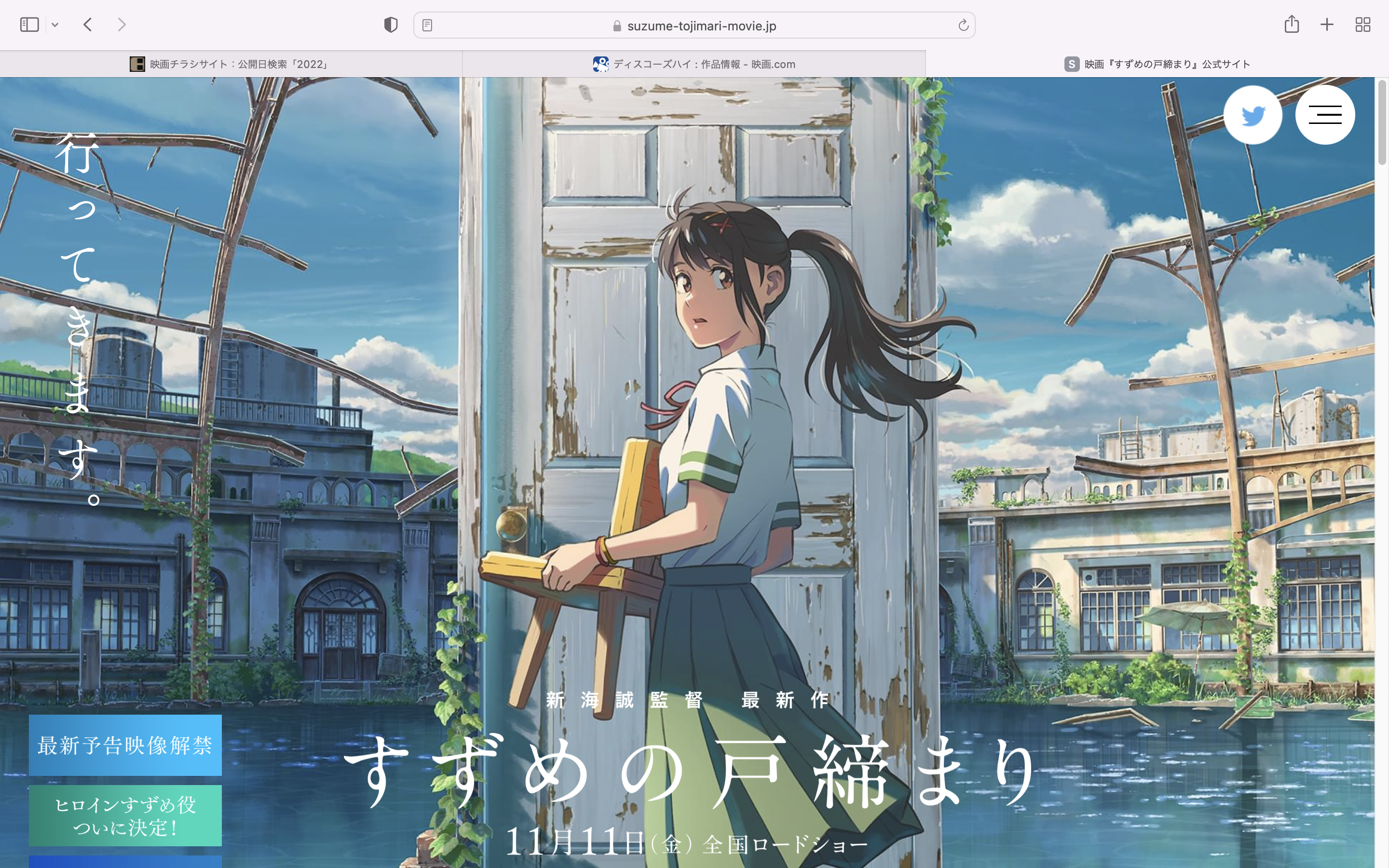 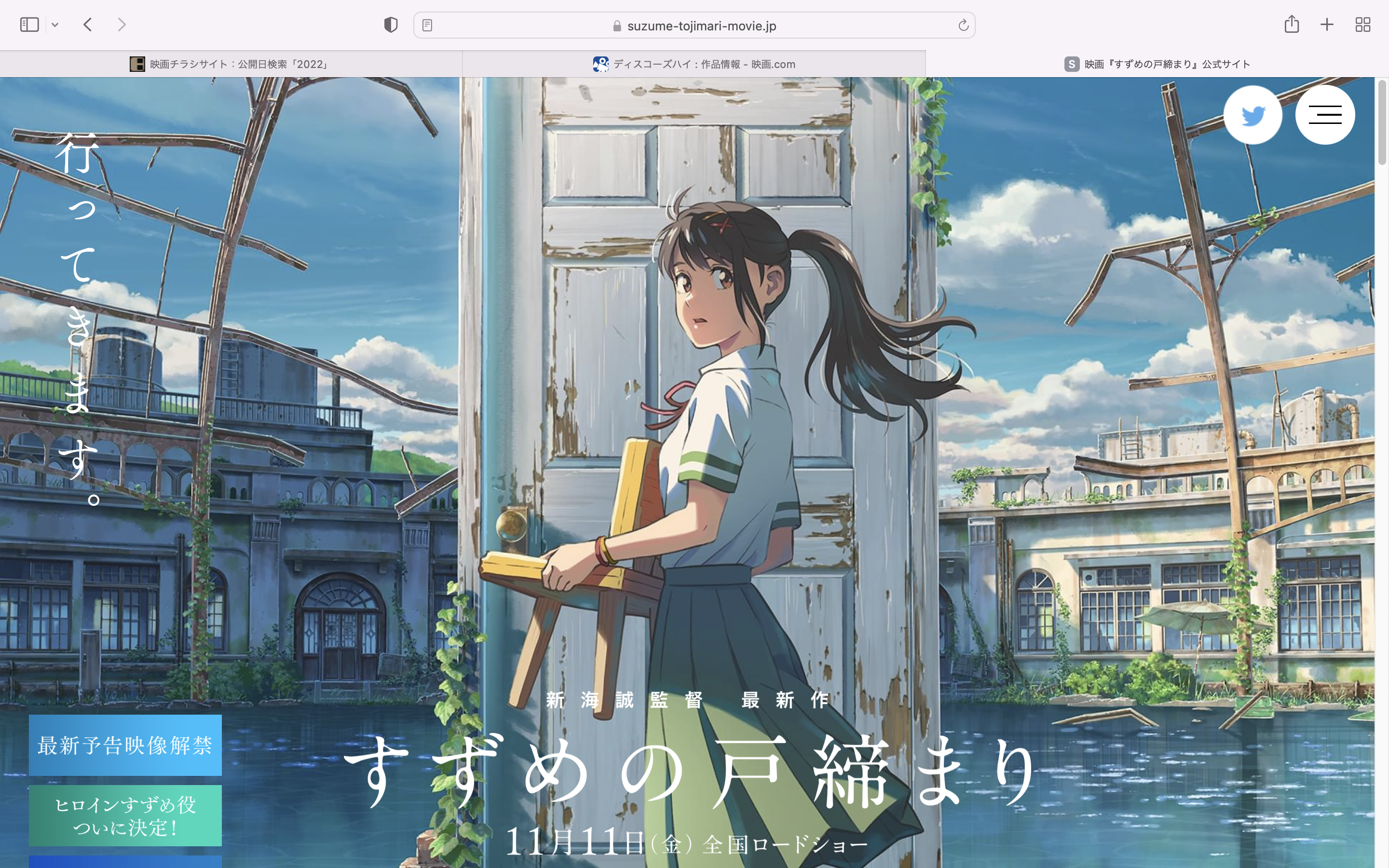 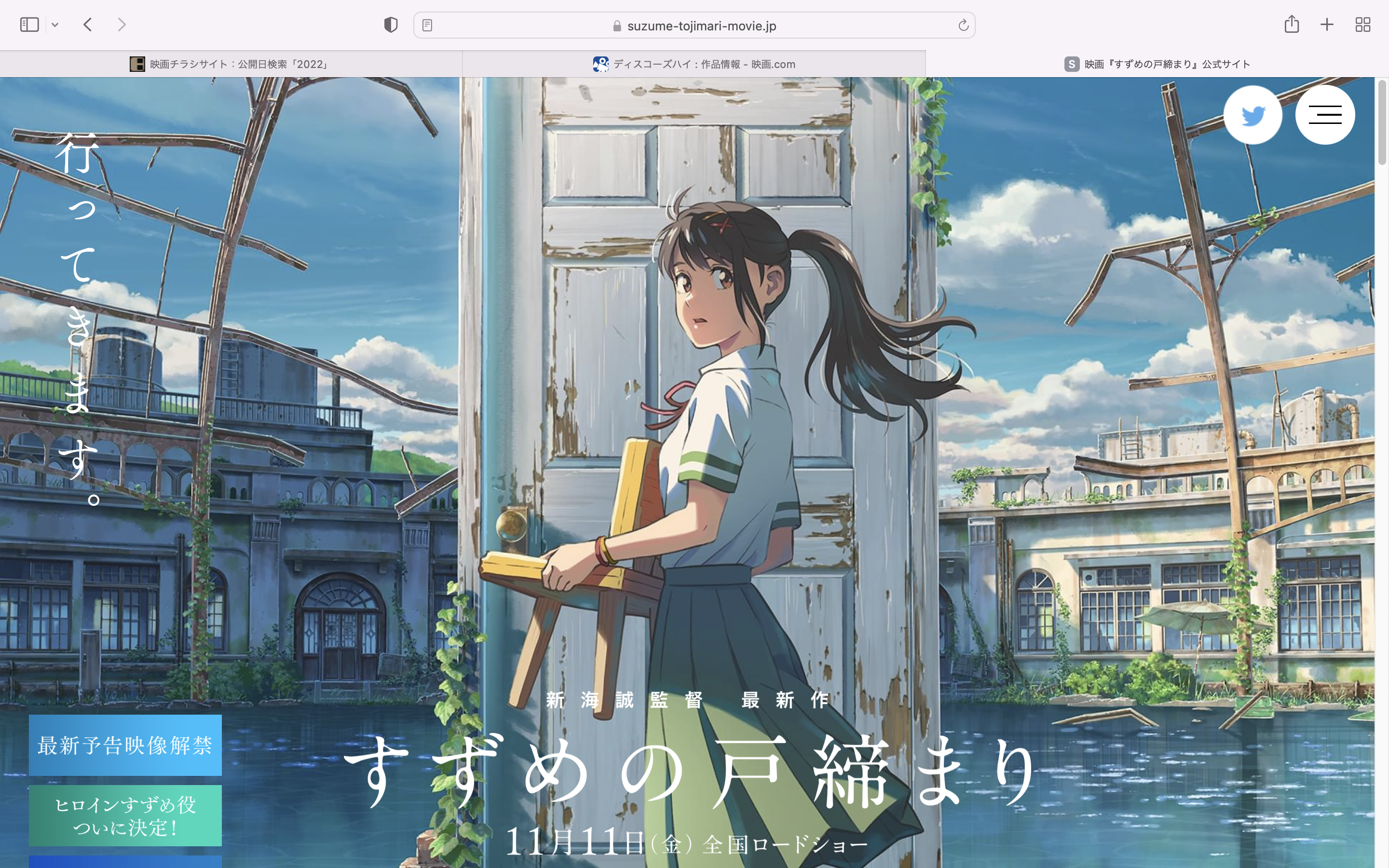